Principy organizace poznání a jejich vizualizace
cvičení: tvorba konceptuální mapy
Nereprezentativní ikonografie
mnohoúhelníková tradice, komplexní „gestalt“ – talismany, objekty rozjímání, spekulativní filosofie – kvalita geometrických symbolů
 → teorie a elegance
 →  v dnešní vědě: Occamova břitva, elegantní tvary rovnic (př. E=mc2)
chyby přepisovačů manuskriptů
řada případů v historii (šesticípá Davidova hvězda – judaismus), pěticípá hvězda – pentagram,Pentagon
koncept elementární teorie  spojuje substance, síly a změny → transformace substancí
zdůvodnění fyziky, astrologie a alchymie
Nereprezentativní ikonografie
diagramy ukazují 
stejnou symetrii jako teorie
 → předpoklad že symetrie 
důkazem pravdivosti teorie  
teorie čtyř elementů
modality hmoty 
produkovány dvěma 
páry opozitních kvalit
křížením forem
vznikají čtyři elementy
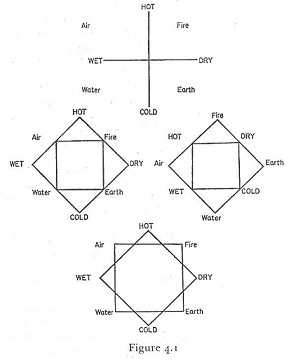 Nereprezentativní ikonografie
astrologické horoskopové diagramy – vznik překřižováním čtverců
osmiúhelná symetrie doplněna dvanáctistrannou, dělením
odvozeno z polygonální teorie – ukazuje množství symetrie – 3 čtverce posun o 120 stupňů
     – 4 trojúhelníky
podle tohoto principu
postavena věž větrů 
(Atény) – astronomická 
pozorovatelna i model 
vesmíru
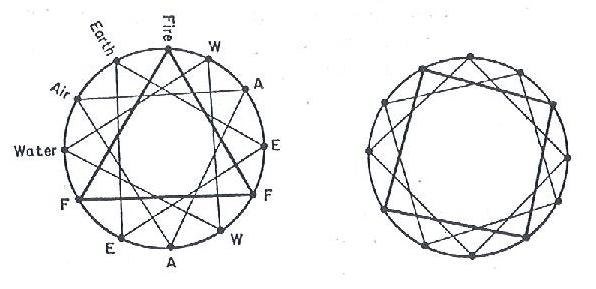 Nereprezentativní ikonografie
osmiúhelný podklad, orientace podél poledníku
korouhvička – osm větrů
voda otáčí hvězdným diskem
osvětlené plameny, dekorované
     fontánami
strop vymalován zvěrokruhem
dvanáct konstelací s planetami
     v pojmenovaných pozicích
zvěrokruh začíná beranem, jarem, 
     vzduchem a krví na jihu - ostatní cykly 
     zapadají přirozeně - symetrie
propletené teorie o stvoření, kosmologii, chemii, fyzice, meteorologii a medicíně – astrologické teorie spojeny s polygonální (tvarovou) teorií a přidruženým symbolismem
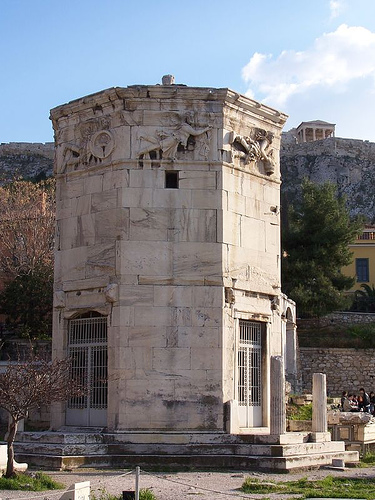 Principy organizace
Hierarchie
Pseudo-Dionysios Areopagita 
1380 
hierarchie andělů – triáda
první hierarchie s více než 
    jednou  úrovní
1. koule - Seraphim, Cherubim a Trůny
2. koule - Nadvlády, Cnosti a Síly
3. koule – Knížectví, Archanděli a Anděli
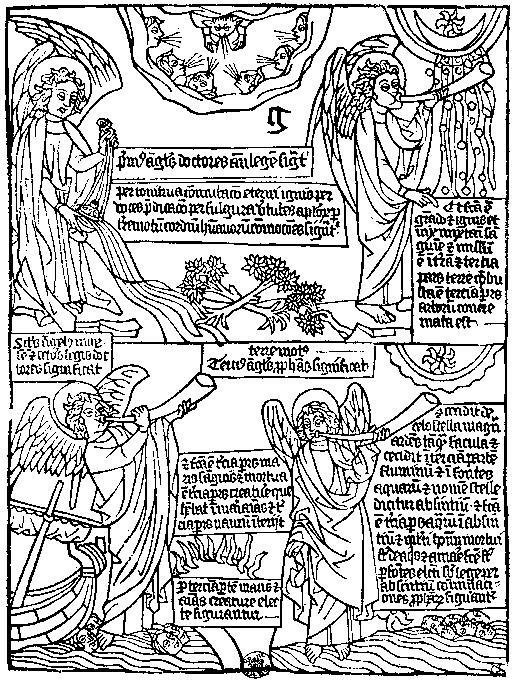 Principy organizace
Taxonomie 
nejznámější vědecká hierarchie –živých organismů – Carl Linné (1735)
taxonomie z řec. taxis – uspořádání, nomos – zákon. Taxon = biologická skupina
fylogenetické dělní (historické – od nejjednodušších k nejsložitějším)
říše(regnum), kmen, oddělení (phyllum, divisio), třída (classis), řád (ordo), čeleď (familia), rod (genus), druh (species)
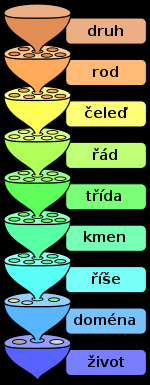 Principy organizace
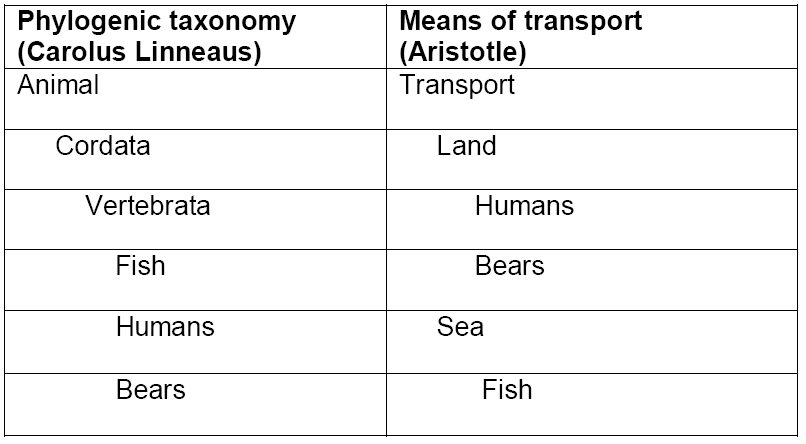 Principy organizace
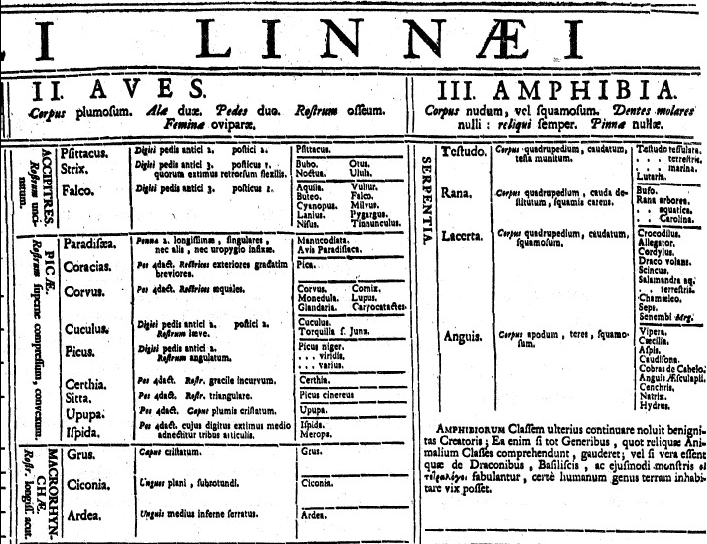 Systema Naturae,  Linaeus, 1735 (excerpt)
Principy organizace
Kružnice
kruh jako tvar vhodný pro organizaci konceptů - geometrie
prekopernikovské znázornění solárního systému
zobrazení konceptuálních vztahů, mentálních a symbolických reprezentací
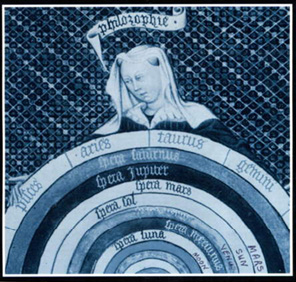 omezení stromů, kružnic – nejsou schopny reprezentovat znalosti ze dvou schémat současně
Principy organizace
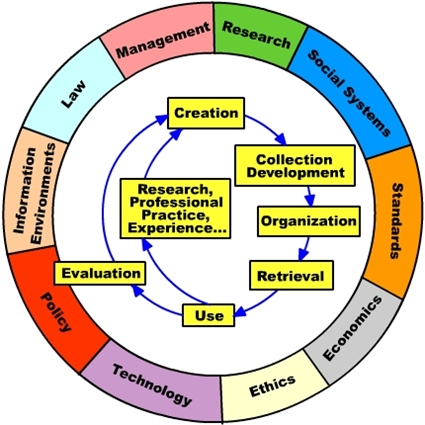 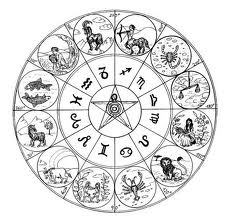 Kružnice
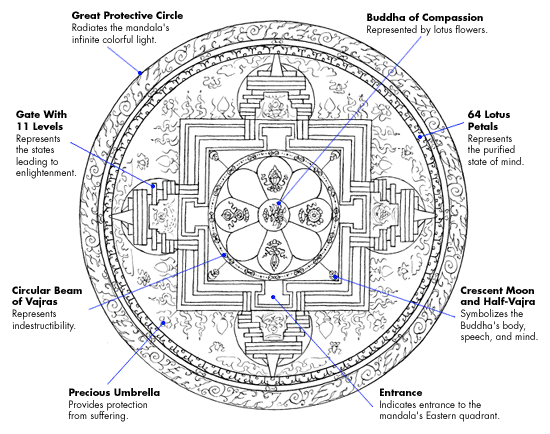 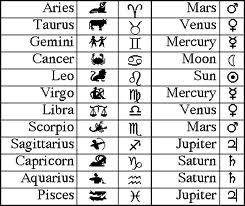 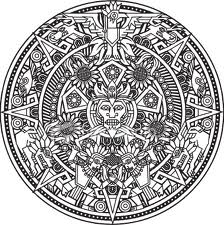 Konceptuální mapy
Konceptuální mapy představují vysoký stupeň kognitivního výkonu – evaluaci a syntézu znalostí 
Tvorba konceptuální mapy:
1. Stanov kontext – identifikujte úsek textu, laboratorní  činnost či činnost v terénu nebo konkrétní problém či otázku, kterým se chcete pokusit porozumět
2. vyber vymezenou znalostní doménu 
3. vyber ústřední otázku – otázku, jež jasně specifikuje problém nebo sporný předmět, který pomůže konceptuální mapa vyřešit. Zaměření vede k mnohem hlubší konceptuální mapě
4. Vytvoř koncepční parkoviště – identifikuj klíčové pojmy (koncepty), které se v doméně používají, seznam o 15 – 25 slovech
5. Uspořádej je do žebříčku s nejobecnějším, nejvíce shrnujícím pojmem na vrcholu až po pojmy nejkonkrétnější. Některé koncepty mohou zůstat v koncepčním parkovišti nevyužity
Konceptuální mapy
6. sestav předběžnou konceptuální mapu – přepiš všechny pojmy na kartičky nebo do softwaru Cmap Tools (http://cmap.ihmc.us/ – mapa může být revidována a  může být měněna velikost a styl fontu, přidány barvy)
7. rozděl pojmy do skupin – koncepty lze snadno přesunovat
8. sestav dobré hierarchické uspořádání  - mapa není nikdy hotová, mohou být přidávány další koncepty
9. zaznač příčné vazby (cross-links) – vazby mezi pojmy v různých částech nebo v různých znalostních doménách mapy, vztahy mezi sub-doménami. Buď vybíravý – všechny pojmy jsou nějakým způsobem vzájemně provázané, vyber ty nejvýznamnější a nejužitečnější vazby
10. Urči vztažný výraz, který propojí pojmy – vyhni se všem větám a sériovým mapám (viz obr.). Vhodné je použít sloveso
Konceptuální mapy
Konceptuální mapy
Koncepční parkoviště
Sériová mapa
Tematické mapy
standart pro reprezentaci a výměnu informací
standardizovaná forma technologie pro sémantický web
skládá se z:
témat – reprezentace jakéhokoli konceptu (lidé, země, organizace, události, softwaru apod.) 
vztahy – reprezentace vztahů mezi tématy
výskyt – reprezentace zdrojů informace relevantních pro určité téma
software: Omnigator
http://www.ontopia.net/omnigator/models/index.jsp
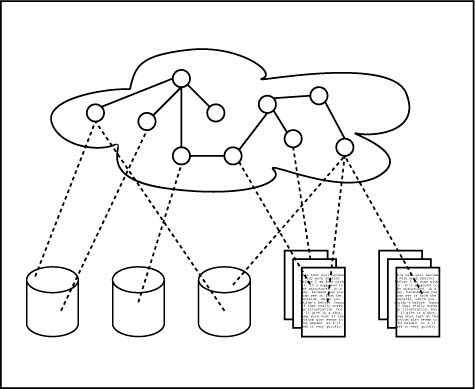 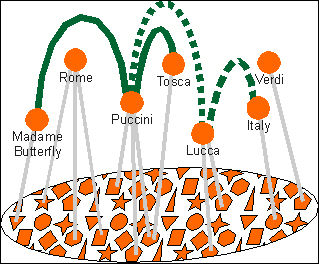 Tematické mapy
LITERATURA
GARSHOL, Lars Marius. Metadata? Thesauri? Taxonomies? Topic Maps! Making sense of it all. Journal of Information Science. 2004, 30 (4), 387 – 391.
HOETZLEIN, Rama C. The Organization of Human Knowledge: Systems for Interdisciplinary Research. Santa Barbara, 2007. Dostupné z: http://www.rchoetzlein.com/quanta/. Master's Thesis. University of California. Vedoucí práce Professor George Legrady.
NOVAK, Joseph D. – CAÑAS, Alberto J. – The Theory Underlying Concept Maps and How to Construct and Use Them. Florida Institute for Human and Machine Cognition [online]. Technical Report IHMC CmapTools 2006-01 Rev 01-2008. Dostupné z: http://cmap.ihmc.us/Publications/ResearchPapers/TheoryUnderlyingConceptMaps.pdf. 
PRICE, Derek J. de Solla. Science since Babylon. New Haven: Yale University Press, 1961.